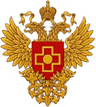 Проект ПСР поликлиники №1 ФГБУЗ КБ-50 ФМБА России 
«Оптимизация процесса плановой госпитализации»
Паспорт проекта
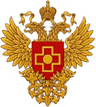 Карта текущего состояния
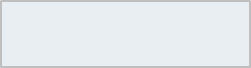 ВПП = 3 дня
Ожидание = 14 дней
3
5
7
Сдача анализов
Сдача анализов
Сдача анализов
Осмотр терапевтом и принятие решения о плановой госпитализации
Сбор в стационар
Госпитализация
Пациент
Сообщение пациенту о дате госпитализации
Врач
поликлиники
4
6
8
1
2
Формирование реестра, сообщение врачам о наличии коек
Запись в журнале ожидания
Звонок в приемный покой
Медсестра
поликлиники
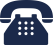 Информация по койкам
Врач
стационара
Общий список
Общий список
Разговор
Заведующая приёмным покоем
0,5 дня
1 день
0,5 дня
0,5 дня
0,5 дня
1 день
1 день
до 11 дней
1 день
Проблемы
1. Медсестра и врачи поликлиники не владеют информацией о свободных койках.
2. Ведение бумажного журнала ожидания госпитализации.
3. Пациент не может спланировать свое время в ожидании госпитализации.
4. Не регламентировано количество свободных коек для экстренных пациентов.
5. Терапевты теряют связь с пациентами.
6. Заведующая приемного покоя распределяет койки на основе своего видения ситуации, не понимая реальную потребность врачей Поликлиники.
7. Длительное ожидание госпитализации.
8. Множественные звонки по уточнению наличия свободных коек.
Карта целевого состояния
ВПП = 2,5 дня
Ожидание = 5 дней
Пациент знает дату госпитализации и может спланировать свое время
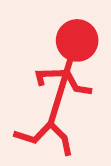 Пациент
Сдача анализов
Осмотр терапевтом и принятие решения о плановой госпитализации
Сдача анализов
Сдача анализов
Приход в стационар
Госпитализация
2
1
Сообщение пациенту о дате госпитализации
Уточнение наличие свободных мест в РМИС и осуществление   предварительной запись в РМИС
Врач
поликлиники
3
Заносит в РМИС информацию о свободных местах
Врач
стационара
0,5 дня
0,5 дня
0,5 дня
0,5 дня
0,5 дня
1 день
1 день
1 день
1 день
Решение
1. Реализована запись на госпитализацию для  лечащих врачей поликлиники через  РМИС.
2. Определено нормативное количество коек под экстренных больных.
3. Ежедневное размещение в РМИС информации по свободным местам в стационаре глубиной до 5 дней.
План мероприятий
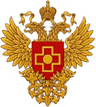 Было: бумажная форма «Журнал  плановой госпитализации»
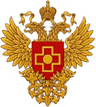 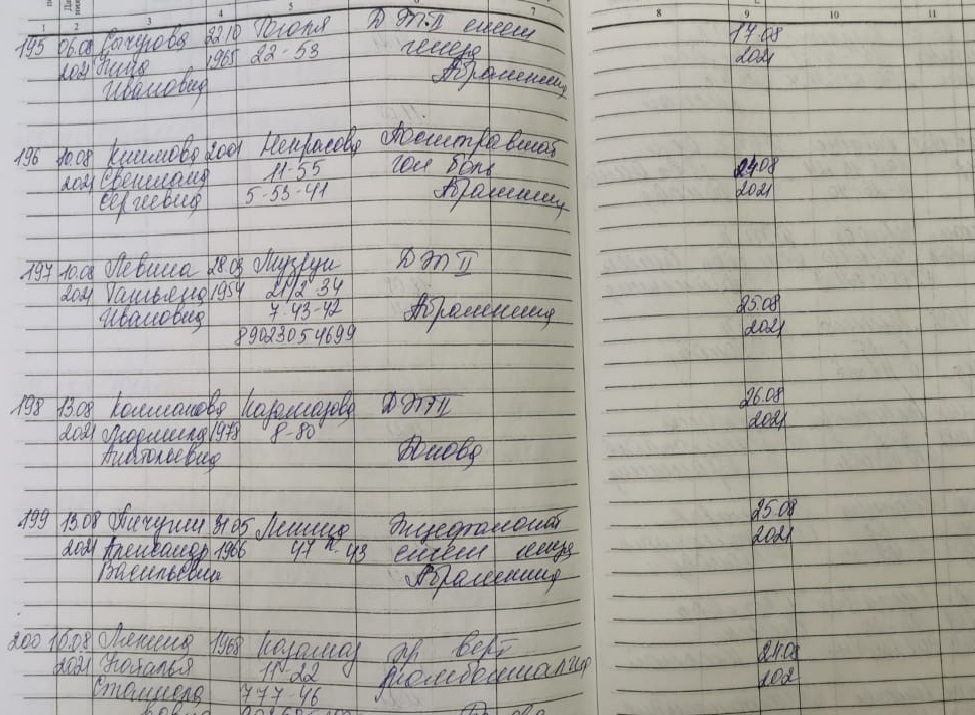 Ожидание госпитализации
от 10 до 14 дней
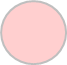 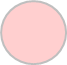 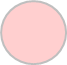 Стало: раздел «Плановая госпитализация» в РМИС
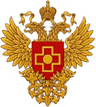 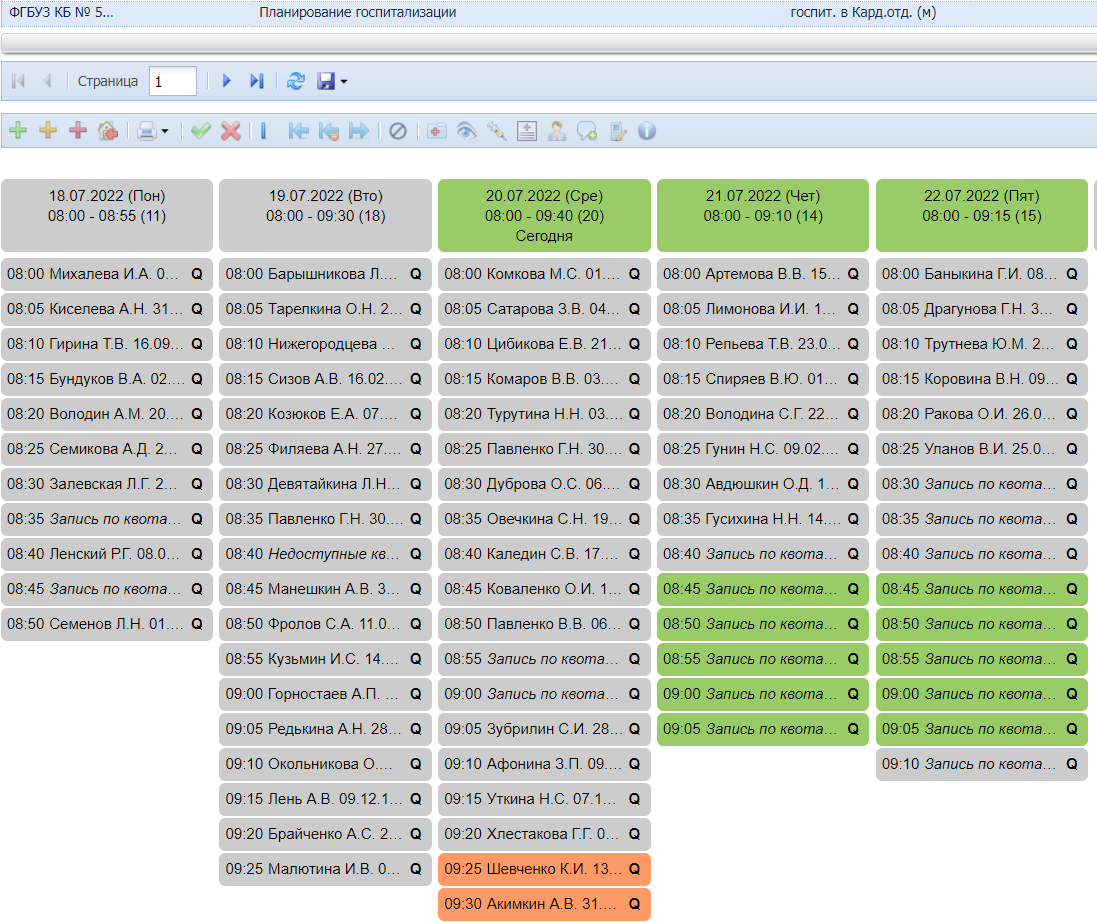 Ожидание госпитализации
от 1 до 5 дней
Свободные места на госпитализацию в кардиологическое отделение (мужчины) по состоянию на 20.07.2022
Результаты проекта
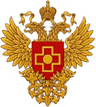 Сокращение времени ожидания плановой госпитализации с 10-14 дней до 3-5 дней
Цель
Целевой уровень достигнут. 
Среднее время ожидания плановой госпитализации составляет 2,1 день.
Результат
Время ожидания плановой госпитализации, дни
Создание раздела «Плановая госпитализация» в РМИС, содержащий актуальную информацию о наличии свободных мест в стационаре. Предоставление доступа к разделу всем лечащим врача поликлиники.
15,5
Дополнительный эффект
Разработка и внедрение системы распределения свободных мест в стационаре для плановых и экстренных пациентов: выделение еженедельных квот свободных мест для плановой госпитализации по отделениям, размещение в их РМИС и еженедельный контроль обоснованности госпитализации, исходя из занятости мест.
3,2
2,1
Октябрь 2021
Апрель 2022
Июнь
 2022